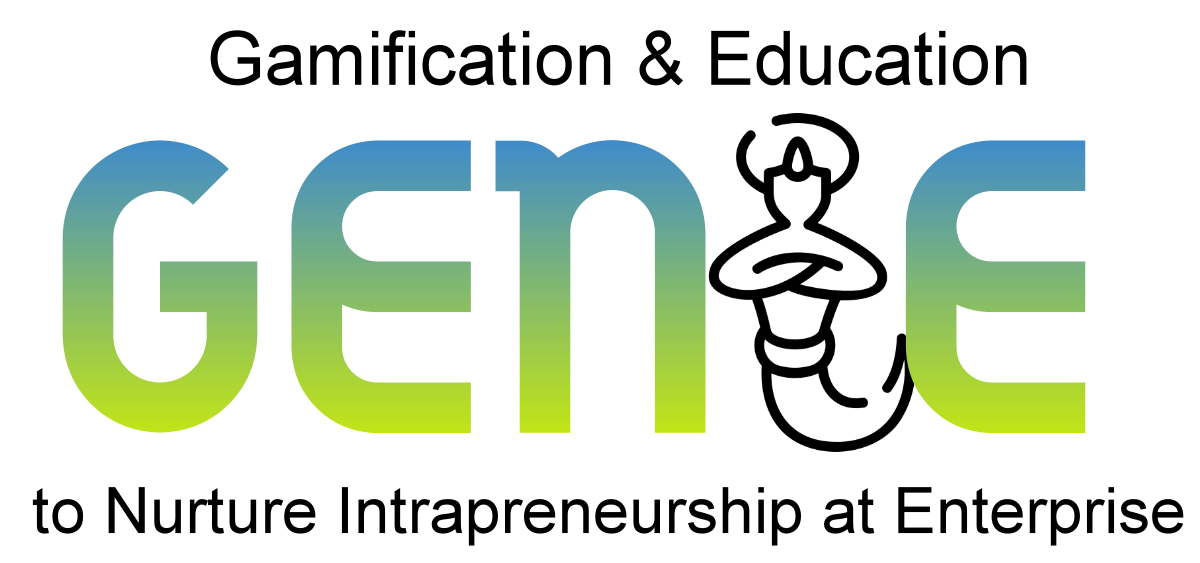 genieproject.eu
Digitalt intraprenörskap:Framtidsutsikter och utmaningar
Index
1
1.1 Digital transformation
1.2 Definition av intraprenörskap
1.3 Intraprenören
1.4 Modeller för intraprenörskap
Introduktion.Vad är digitalt intraprenörskap?
2
Hur man stöder digitalt intraprenörskap
2.1 Hur man hittar intraprenörer
2.2 Intraprenörial kultur
2.3 Praktiska aktiviteter
2.4 Sponsorer
3
Rekommendationer och tips för intraprenörer. Do's and Don'ts
3.1 Allmänna tips
3.2 Do’s and Don’ts
Mål
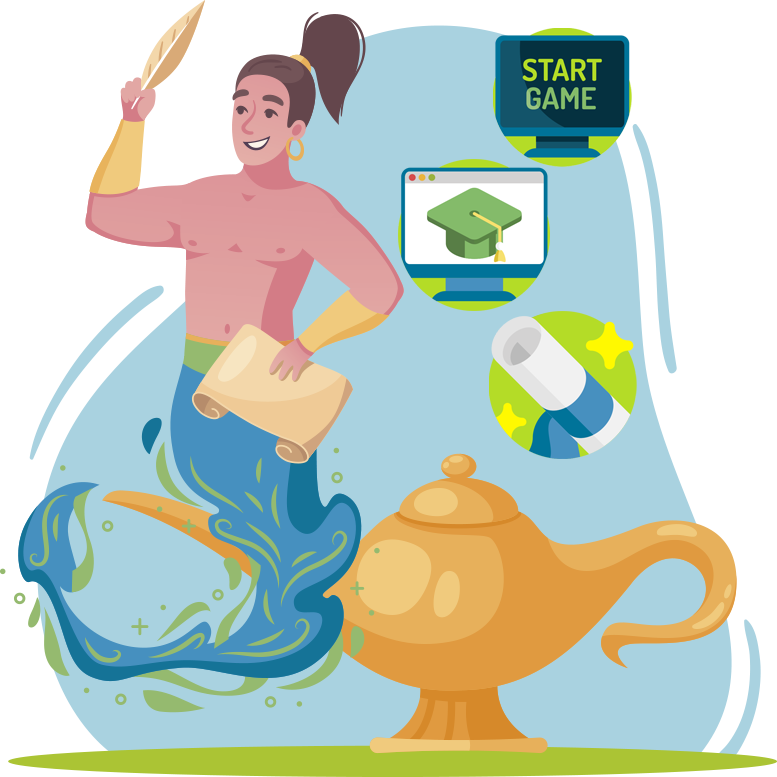 I slutet av denna modul kommer du att kunna:
Lär dig mer om digitalt intraprenörskap och hur det fungerar
Hur du marknadsför intraprenörskap i ditt företag
Hur man blir en framgångsrik intraprenör
Unit 1
Introduktion. Vad är digitalt intraprenörskap?
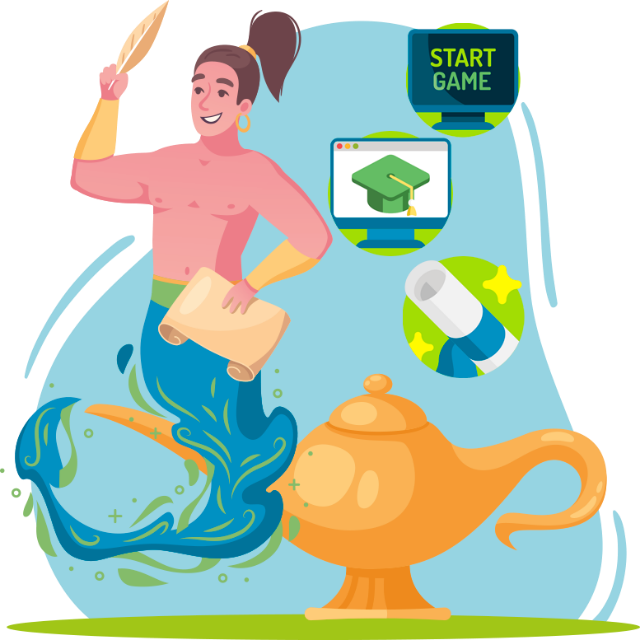 1.1 Digital transformation
1.2 Definition av intraprenörskap
1.3 Intraprenören	
1.4 Modeller för intraprenörskap
1. Introduktion. Vad är digitalt intraprenörskap?
1.1 Digital transformation
Digital transformation kan ses som ett nytt sätt att göra affärer. Förutom implementeringen av ny teknik kräver denna typ av transformation också en förändring av företagskulturen.
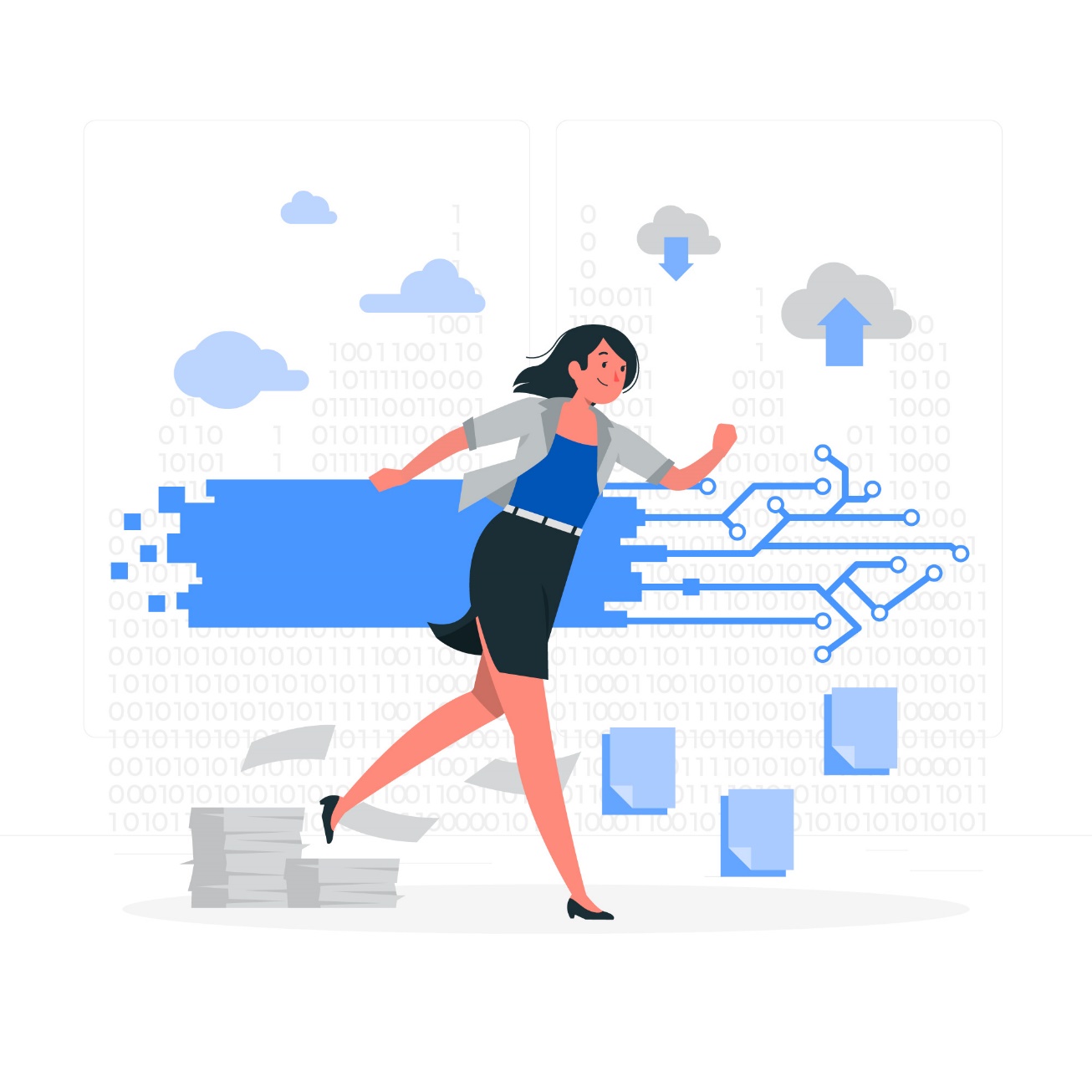 Denna typ av process medför innovation, vilket i sig leder till mer innovation. Transformation och innovation är nyckelorden på dagens marknad.


För att leva upp till dessa förändringar behöver företag utveckla en kultur som stimulerar medarbetarnas proaktivitet och stödjer intraprenörskap.
Source no.: 2
1. Introduktion. Vad är digitalt intraprenörskap?
1.2 Definition av intraprenörskap
Termen intraprenörskap avser den uppsättning färdigheter och kompetenser (som är ett kännetecken för entreprenörskap) som utnyttjas för att upptäcka och utnyttja nya affärsmöjligheter med lönsam potential och för att skapa innovation inom ett befintligt företag.
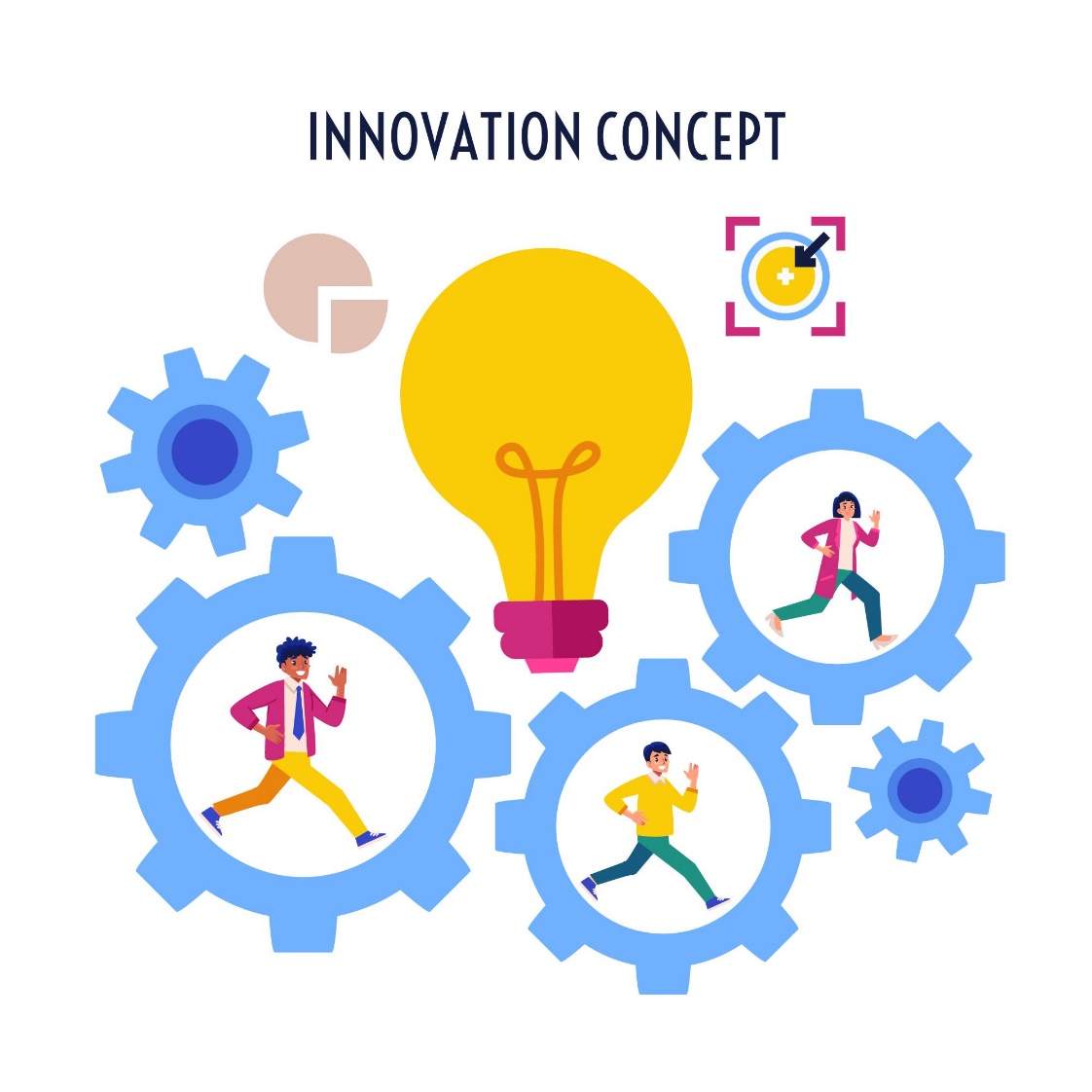 Medan entreprenören är den som skapar innovation genom att starta ett nytt företag, agerar intraprenören inom det företag där han eller hon arbetar och tar inte personligen ekonomiska risker.


Därför är intraprenörskap ett sätt att tänka och arbeta som blandar personligt initiativ och sysselsättning på ett dygdigt sätt.
Source no.: 1
1. Introduktion. Vad är digitalt intraprenörskap?
1.3 Intraprenören
En intraprenör är en person inom ett företag som tar direkt ansvar för att översätta en affärsidé till en säljbar produkt. 

Det finns ingen särskild prototyp som beskriver entreprenörstänkandet. Det är en kombination av olika element (attityder och färdigheter) som väl representerar intrapreneurens tvärvetenskapliga karaktär.
Source no.: 2
1. Introduktion. Vad är digitalt intraprenörskap?
1.4 Modeller för intraprenörskap
I Grow from Within föreslog Robert C. Wolcott och Michael J. Lippitz (2007) 4 referensmodeller för företagsentreprenörskap (intraprenörskap) organiserade i två dimensioner:
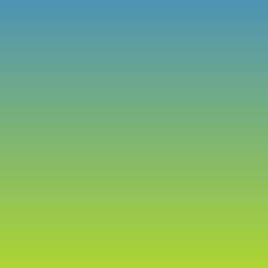 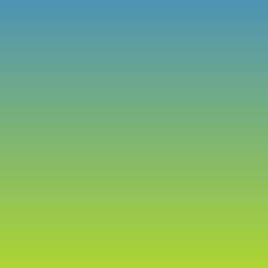 The ENABLER
The PRODUCER
Dedikerad
«Företaget tillhandahåller finansiering och ledande befattningshavares uppmärksamhet på potentiella projekt.»
«Förataget etablerar och stödjer en fullservicegrupp med mandat för företagsentreprenörskap.»
RESURSMYNDIGHET
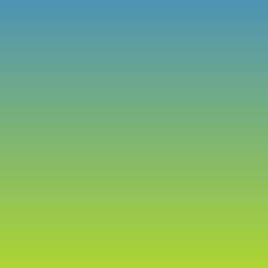 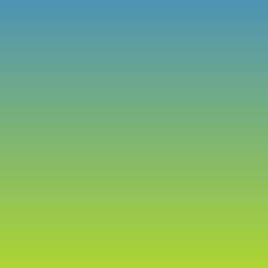 The OPPORTUNIST
The ADVOCATE
«Företaget har ingen medveten inställning till företagsentreprenörskap. Interna och externa nätverk driver konceptval och resursallokering.»
«Företaget evangeliserar starkt för företagsentreprenörskap, men affärsenheter tillhandahåller den primära finansieringen.»
Ad hoc
Utbreddad
ORGANISATORISKT ÄGARSKAP
Fokuserad
Source no.: 3, 5
Unit 2
Hur man stöder digitalt intraprenörskap
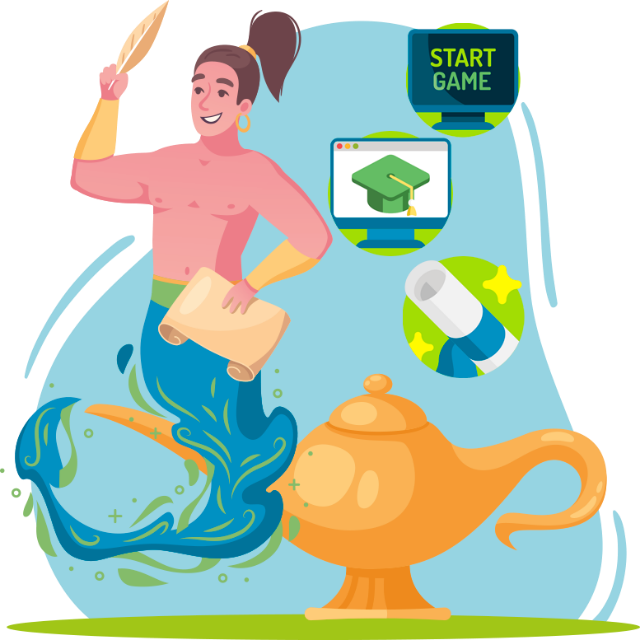 2.1 Hur man hittar intraprenörer
2.2 Intraprenörial kultur
2.3 Praktiska aktiviteter
2.4 Sponsorer
2. Hur man stöder digitalt intraprenörskap
2.1 Hur man hittar intraprenörer
Det första steget är att hitta intraprenörer inom företaget för att stödja dem och ge dem det utrymme de behöver för att växa, utveckla sin potential och föra innovation till företaget.
För att identifiera dem kan du först leta efter anställda med egenskaper som 
Engagemang för jobbet och företaget
Anpassningsförmåga
Intern motivation (inte driven av vinst)
Självförtroende
Proaktivitet
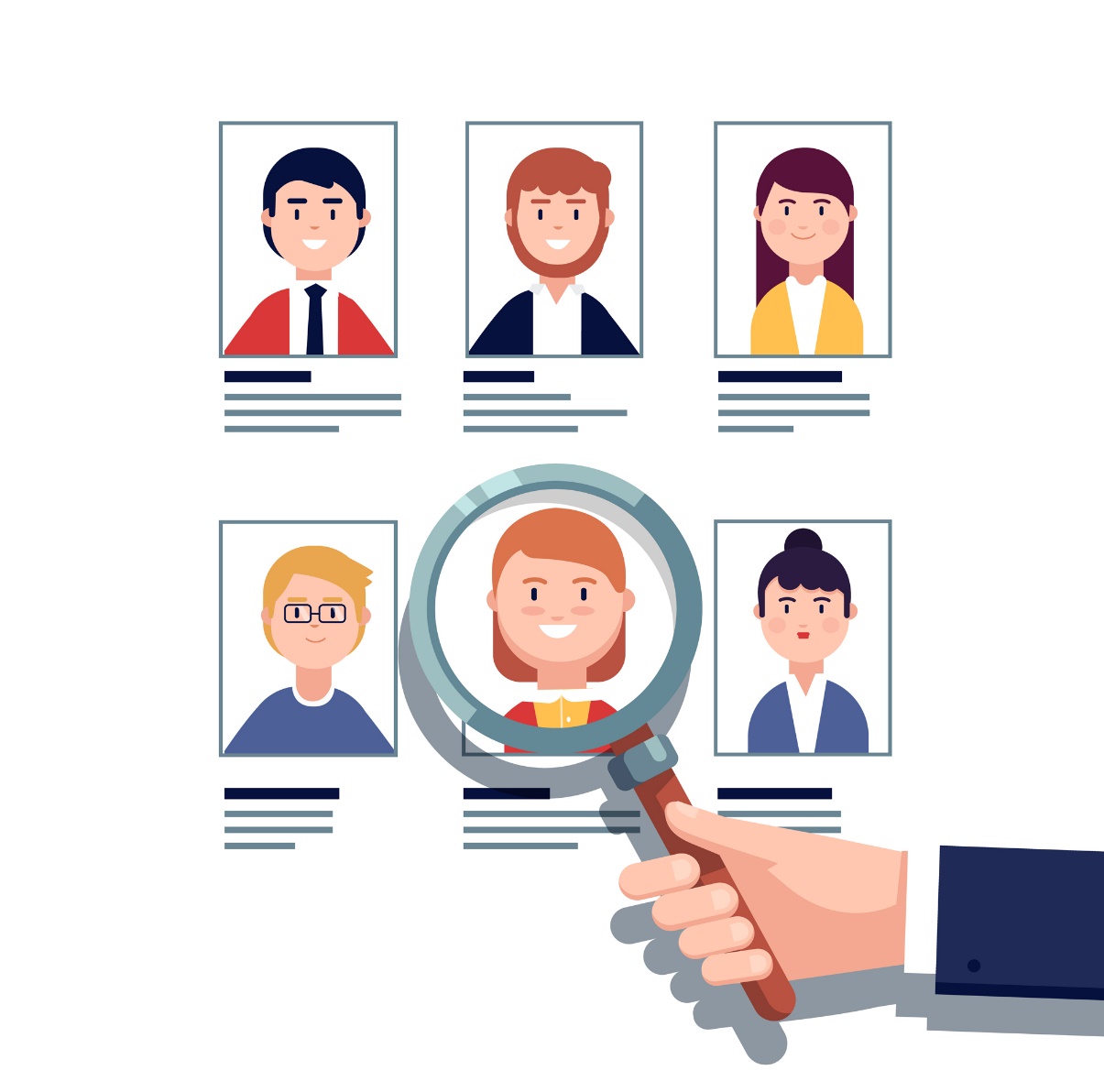 Source no.: 2
2. Hur man stöder digitalt intraprenörskap
2.2 Intraprenörial kultur
Intraprenören är en kreativ person som föreslår och utvecklar innovativa och lönsamma idéer inom företaget. Vägen till framgång är dock inte alltid linjär och intraprenören är villig att riskera misslyckande och är inte rädd för att göra misstag.
Företaget måste därför bygga en kultur som uppmuntrar kreativitet och förslag till idéer. För att stödja intraprenörer i företaget bör företagskulturen dessutom vara extremt tolerant mot misstag, som ses som viktiga steg mot förverkligandet av en innovativ idé.
Source no.: 2
2. Hur man stöder digitalt intraprenörskap
2.2 Intraprenörial kultur
Identifiera intraprenörerna i företaget
Upprätta meritokrati
Stärk medarbetarna (med beslutsfattande och oberoende)
Öka risktagandet
Var transparent och ge individer tillgång till information
Ge tid och utrymme (att tänka utanför boxen och komma med idéer och lösningar)
Lär medarbetarna att vara lösningsarbetare
Erkänna intraprenöriella framgångar och belöna intraprenörer
Främja samarbete och sund konkurrens
Tillhandahålla resurser
Source no.: 4
2. Hur man stöder digitalt intraprenörskap
2.3 Praktiska aktiviteter
Kommunicera företagets utmaningar till medarbetarna och bjud in dem att aktivt hitta lösningar
Belöna både innovatörer och deras chefer
Ge en utbildning om det intraprenöriella systemet som kommer att stärka intraprenörer och lära chefer hur man stöder dem
Organisera utställningar av dina anställdas idéer för att inspirera de andra och underlätta skapandet av ett intraprenöriellt team
Arrangera workshops om idéutveckling, lagarbete och intraprenöriellt tankesätt och färdigheter
Skapa dedikerade medel för att finansiera projekt som initierats av dina anställda
Belöna dem som tar ansvar för sina misstag, anpassar sig och hittar en lösning
Förbättra även små idéer (börjar med små budgetar) och bjud in dina anställda att göra detsamma
Involvera medarbetarna genom att ständigt kommunicera dina förhoppningar för företaget
Source no.: 2, 4
2. Hur man stöder digitalt intraprenörskap
2.4. Sponsorer
Chefer beter sig annorlunda när de möter potentiellt intraprenöriella anställda: de kan blockera sin väg eller stödja dem. Chefer som vägleder och stöttar sina medarbetare i skapandet och förverkligandet av en idé kallas sponsorer. Sponsorer är minst lika viktiga som den typ av företagskultur som ska främja digitalt intraprenörskap i ditt företag.
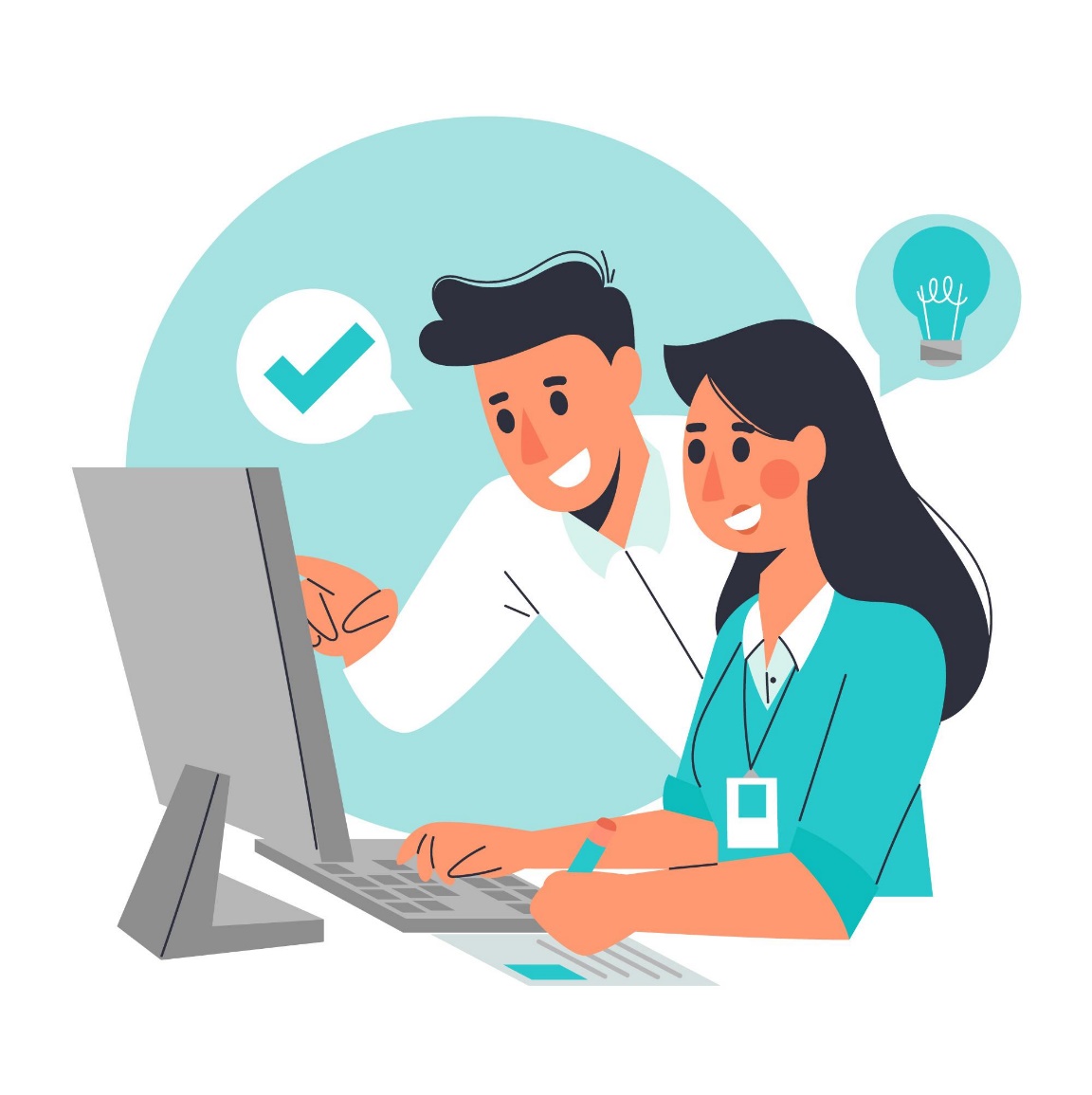 Ur praktisk synvinkel hjälper sponsorer sina anställda både genom att vägleda dem under förverkligandet av idén och genom att förespråka, berömma och aktivt söka resurser för sina intraprenörer att komma åt.

För att främja sponsring kan företaget organisera utbildningar för chefer om hur man är effektiva sponsorer och uttryckligen ge dem behörighet att fungera som mentorer.
Source no.: 2
Unit 3
Rekommendationer och tips för intraprenörer. Do's and Don'ts
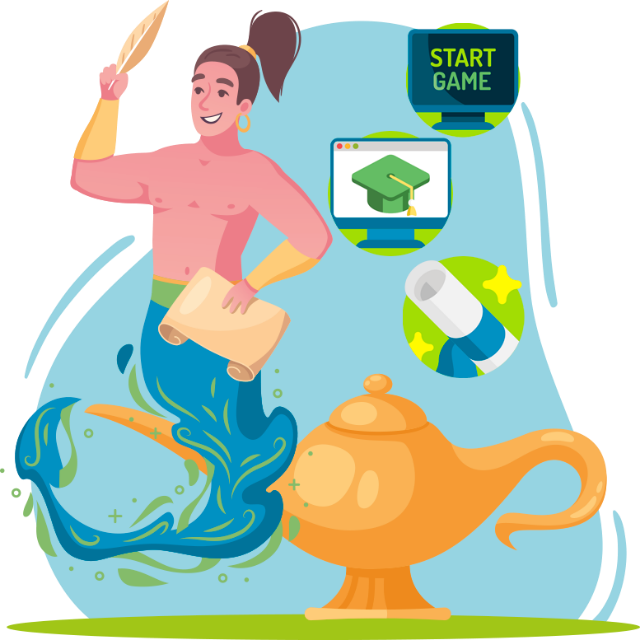 3.1 Allmänna tips
3.2 Do's and Don'ts
3. Rekommendationer och tips för intraprenörer. 
	Do's and Don'ts
3.1 Allmänna tips
Studera ditt företagStudera dess styrkor och svagheter, de utmaningar den står inför och dess företagsvärden. Denna information kan inspirera och vägleda dig i genomförandet av projekt på ett sammanhängande sätt.
Bli expertBli expert på ditt företags produkter och tjänster, hur det fungerar och dess dynamik.
Bli en ledareDela dina kunskaper och färdigheter för företagets bästa och vara en aktiv problemlösare.
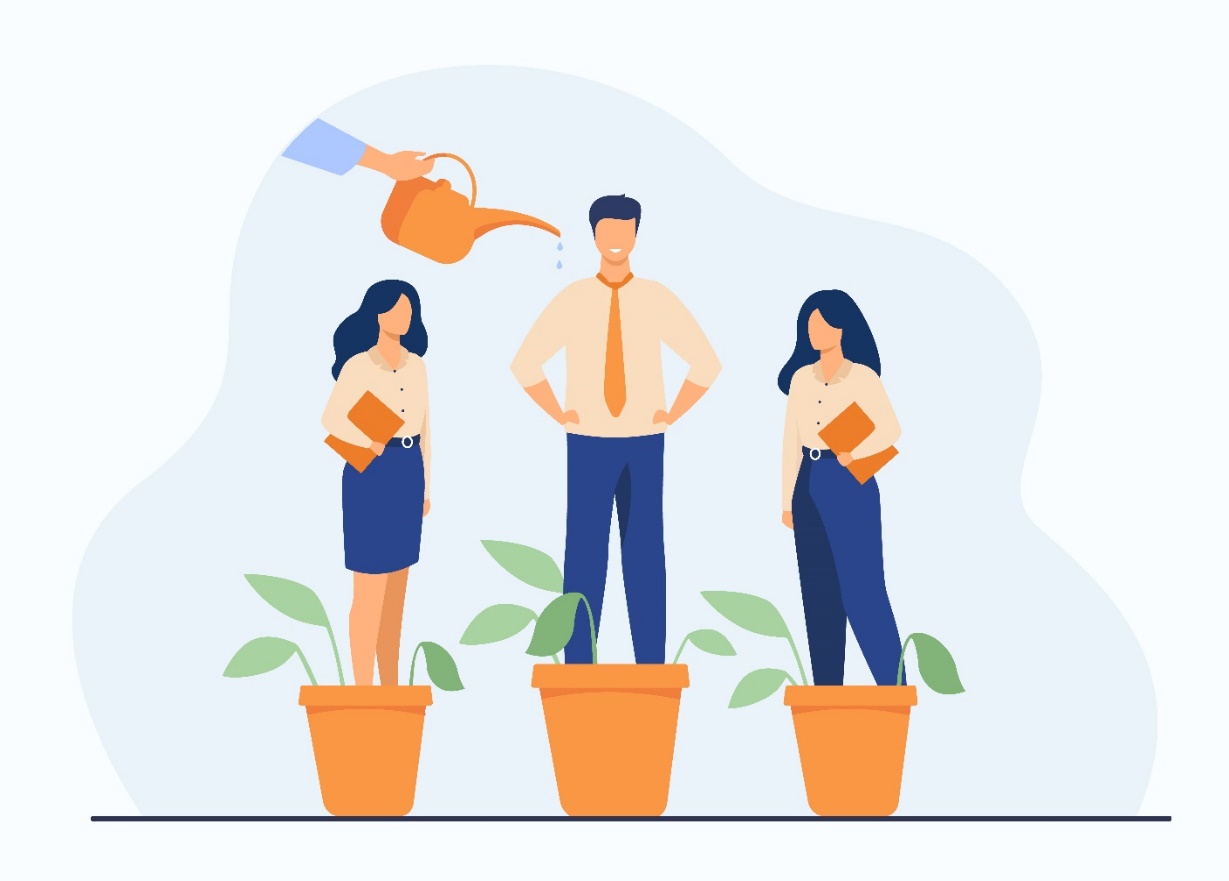 Source no.: 2, 4
3. Rekommendationer och tips för intraprenörer. 
	Do's and Don'ts
3.2 Do's and Don'ts
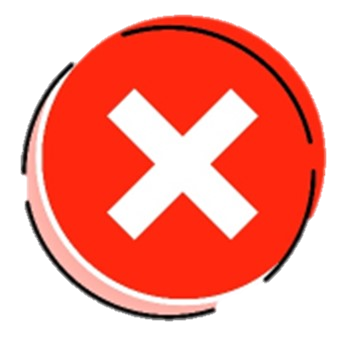 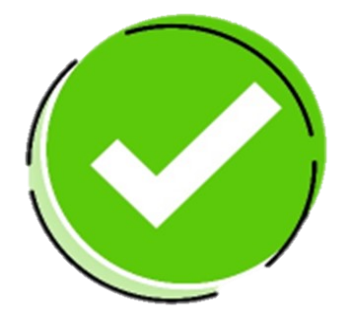 Source no.: 2, 4
3. Intraprenöriell kultur kännetecknas inte av:

Utbildningar för att få anställda att bli intraprenörer
Tolerans mot misstag orsakade av kreativitet
Högt risktagande bland medarbetarna
Testa dina kunskaper!
Svara på följande frågor:
1. Digital transformation är:

Implementeringen av digital teknik 
Ett nytt sätt att göra affärer
Båda
4. En sponsor är:

En finansiär av ett projekt
En chef som stöttar dina idéer
En medarbetare som ansluter sig till ditt intraprenöriella team
2. Vilken av dessa är inte en egenskap hos intraprenören?

Proaktivitet
Godkännande av reglerna
Elasticitet
5. Vad en framgångsrik intraprenör inte ska göra?

Sök råd
Utmana reglerna
Spela säkert
3. Intraprenöriell kultur kännetecknas inte av:

Utbildningar för att få anställda att bli intraprenörer
Tolerans mot misstag orsakade av kreativitet
Högt risktagande bland medarbetarna
Testa dina kunskaper!
Lösning:
1. Digital transformation är:

Implementeringen av digital teknik 
Ett nytt sätt att göra affärer
Båda
4. En sponsor är:

En finansiär av ett projekt
En chef som stöttar dina idéer
En medarbetare som ansluter sig till ditt intraprenöriella team
2. Vilken av dessa är inte en egenskap hos intraprenören?

Proaktivitet
Godkännande av reglerna
Elasticitet
5. Vad en framgångsrik intraprenör inte ska göra?

Sök råd
Utmana reglerna
Spela säkert
Sammanfattningsvis
Bra gjort! Nu vet du mer om:
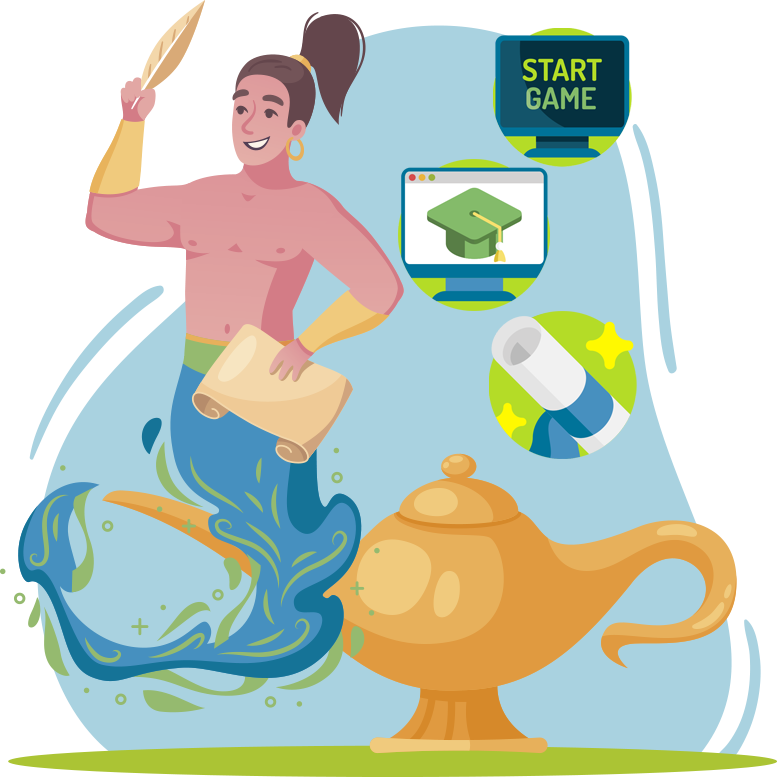 Intraprenörskap och digital transformation
Hur man främjar en intraprenöriell kultur och sponsring
Egenskaperna hos en intraprenör och hur man blir en framgångsrik
Bibliografi
https://www.elmhurst.edu/blog/what-is-intrapreneurship/#:~:text=Intrapreneurship%20is%20simply%20entrepreneurship%20in,facilitators%20and%20barriers%20to%20intrapreneurship
https://link.springer.com/chapter/10.1007/978-3-030-53914-6_12
https://integrative-innovation.net/?p=1698
https://www.peoplematters.in/article/entrepreneurship-start-ups/how-to-create-an-intrapreneurial-culture-19155
Wolcott R.C. and Michael Lippitz J. (2007) https://www.researchgate.net/publication/265659626_The_Four_Models_of_Corporate_Entrepreneurship
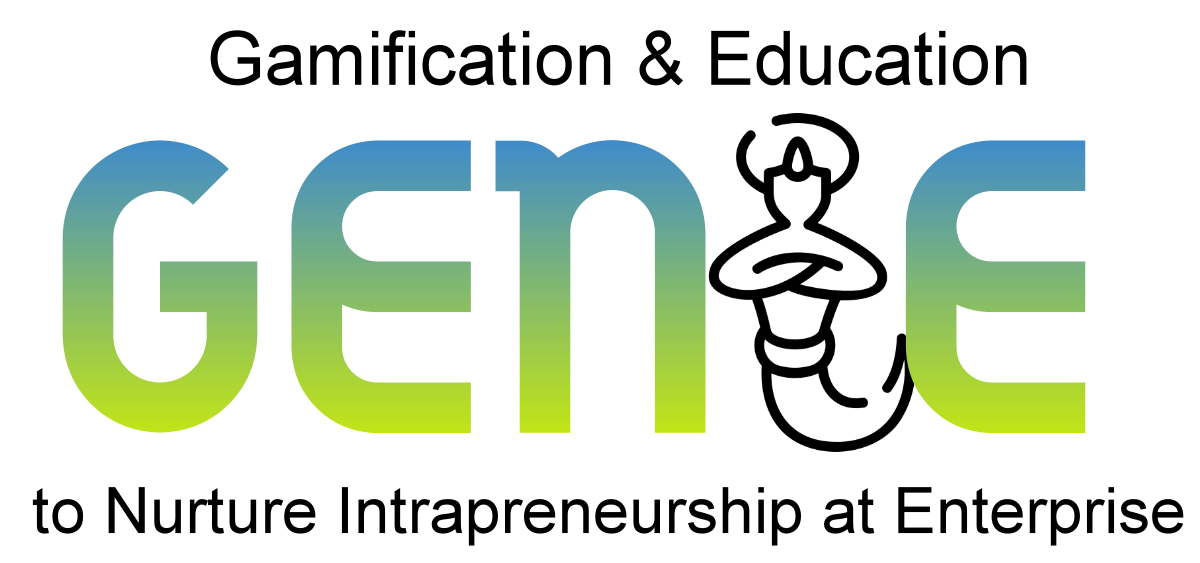 genieproject.eu
Tack!